ISOFLAVONES
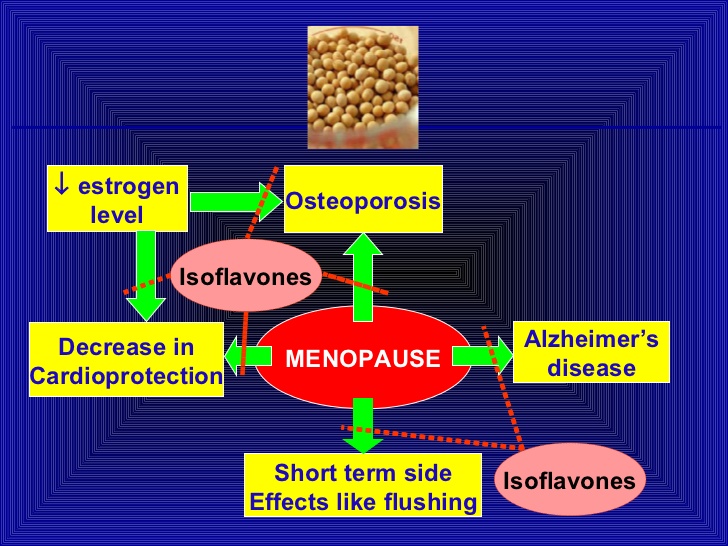 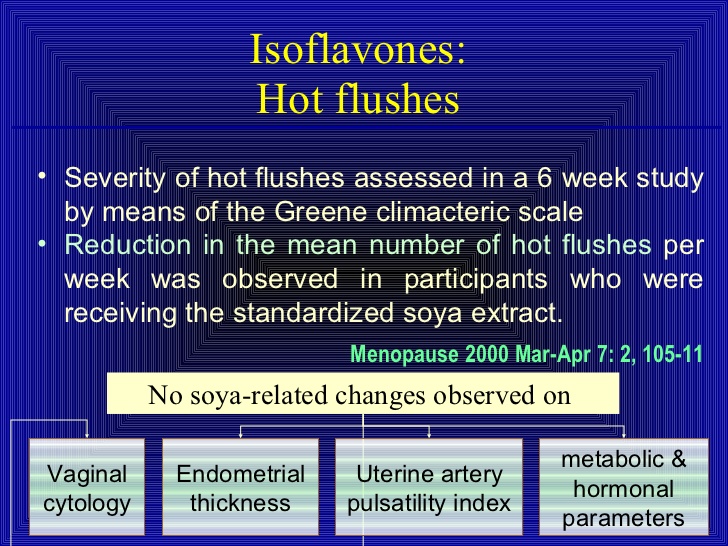 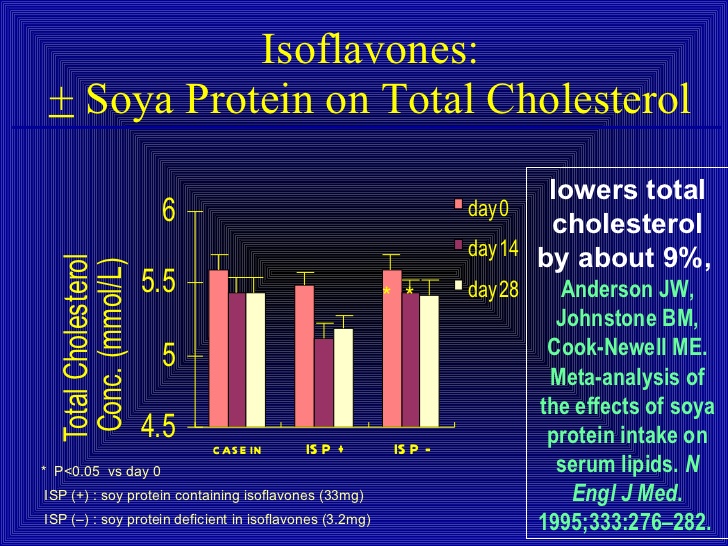 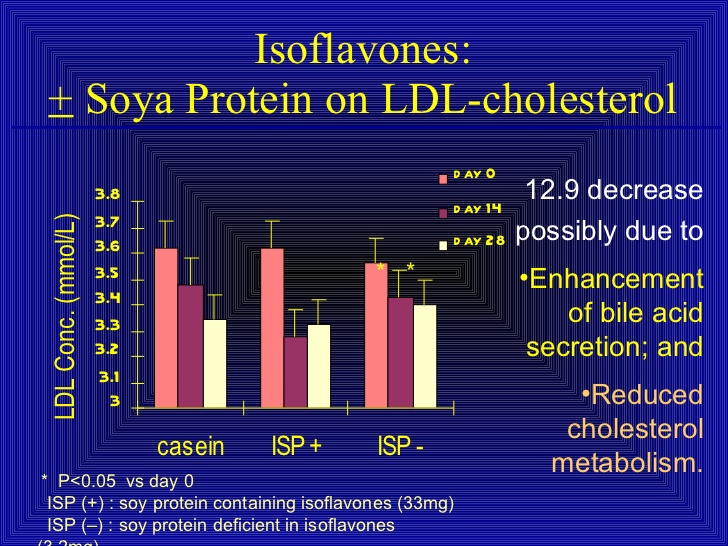 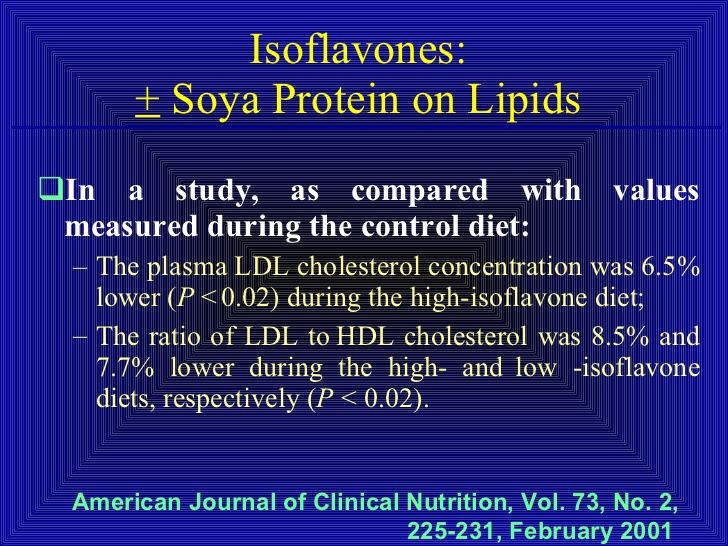 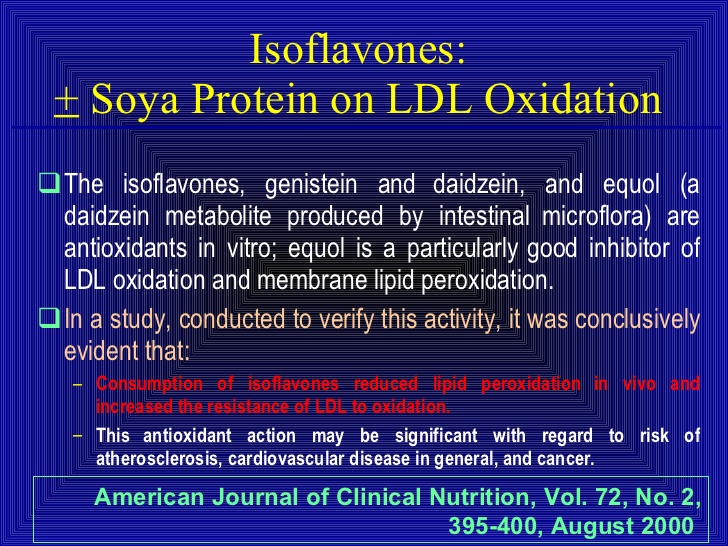 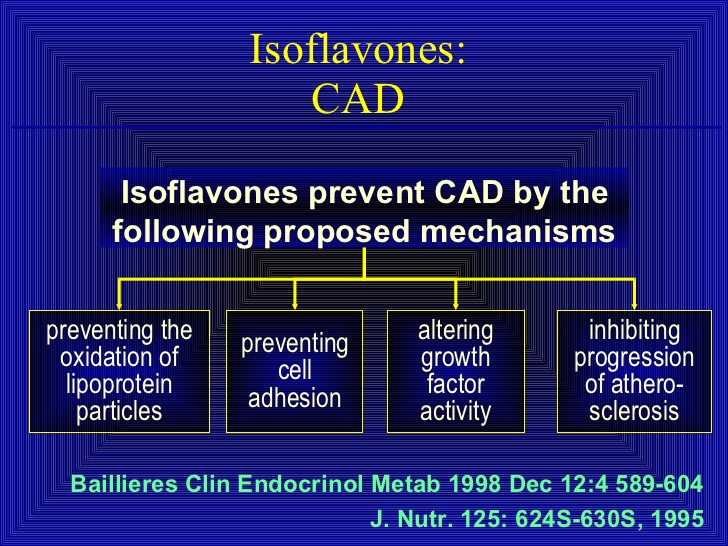 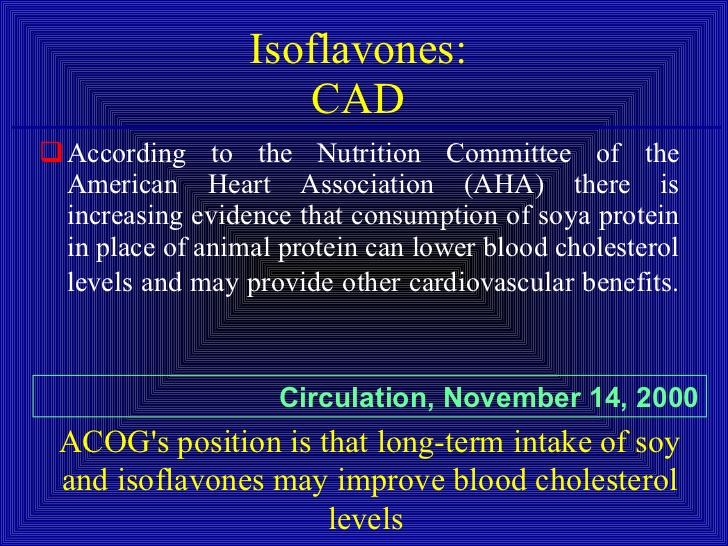 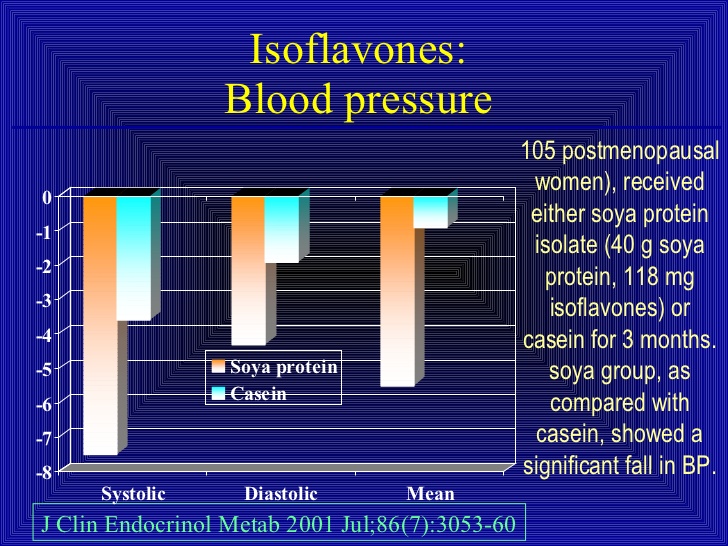 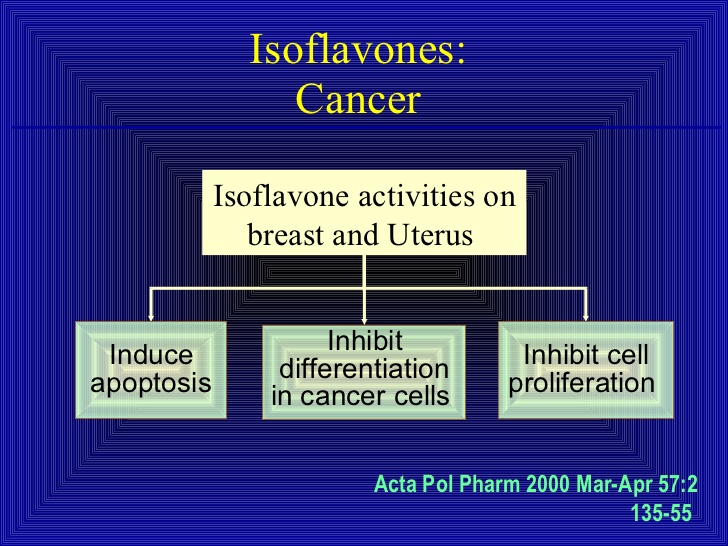 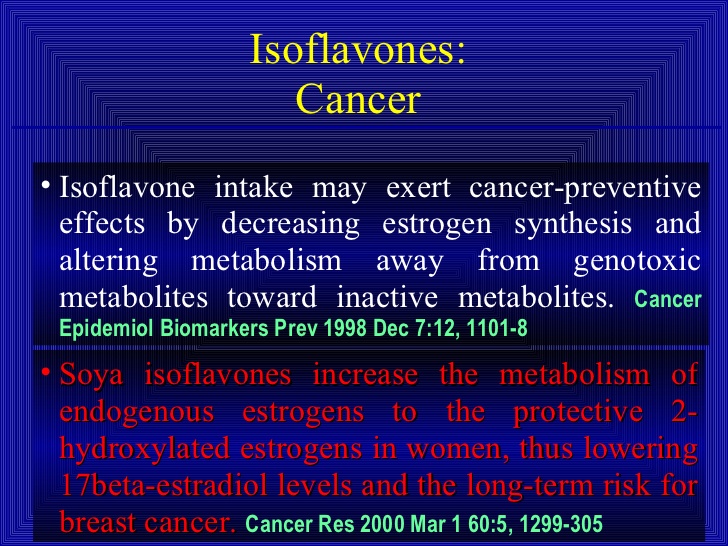 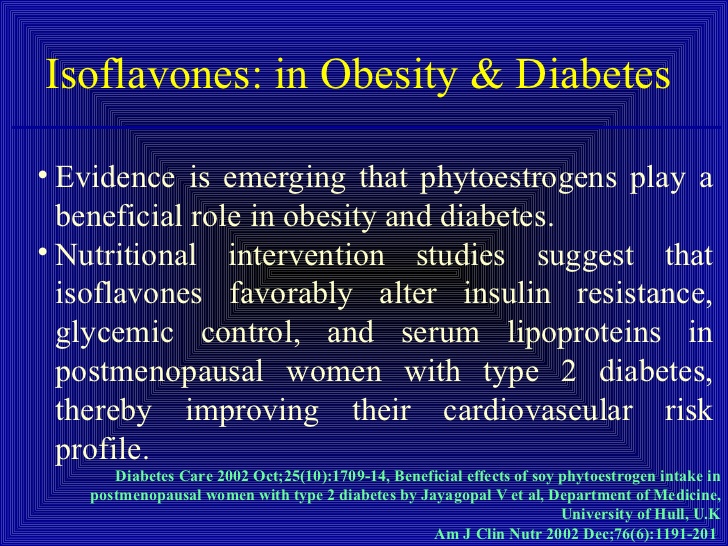 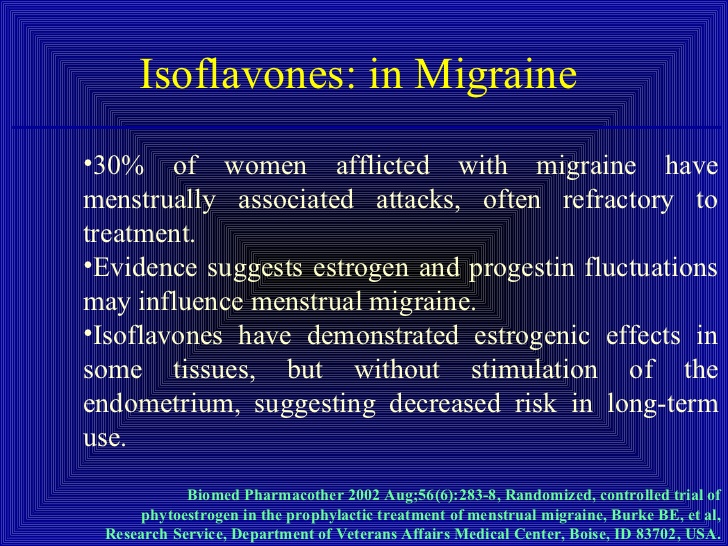 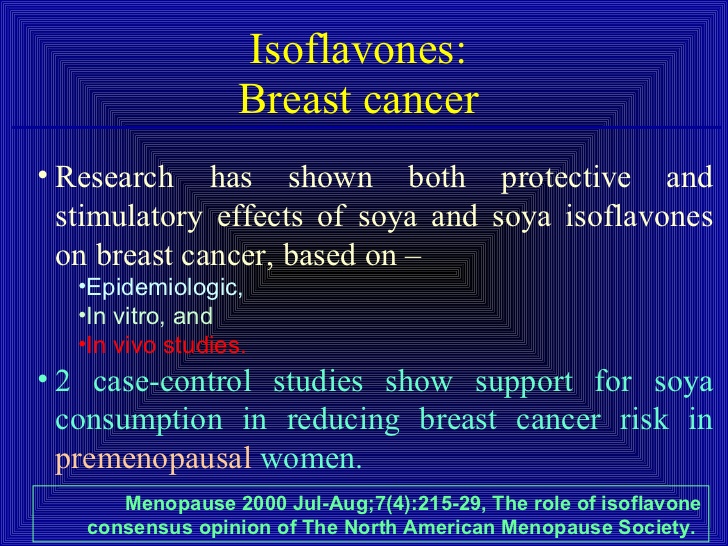 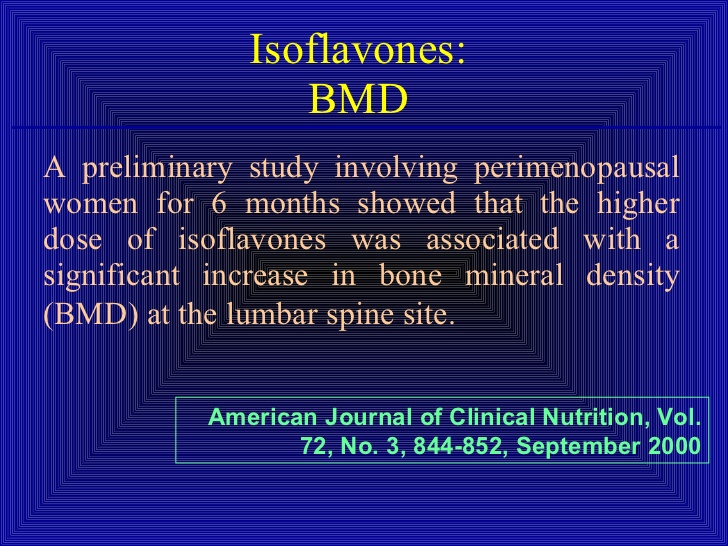 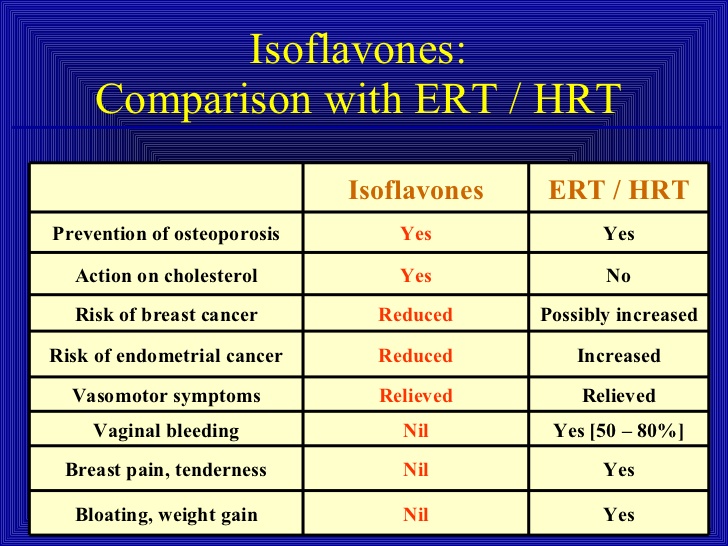 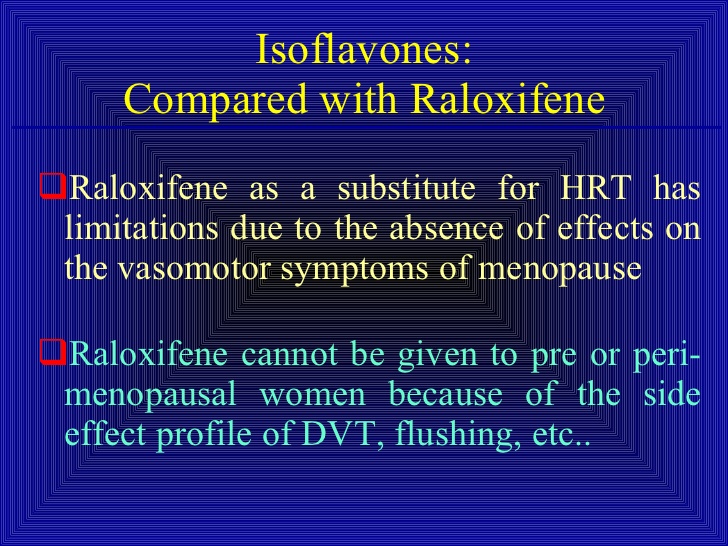 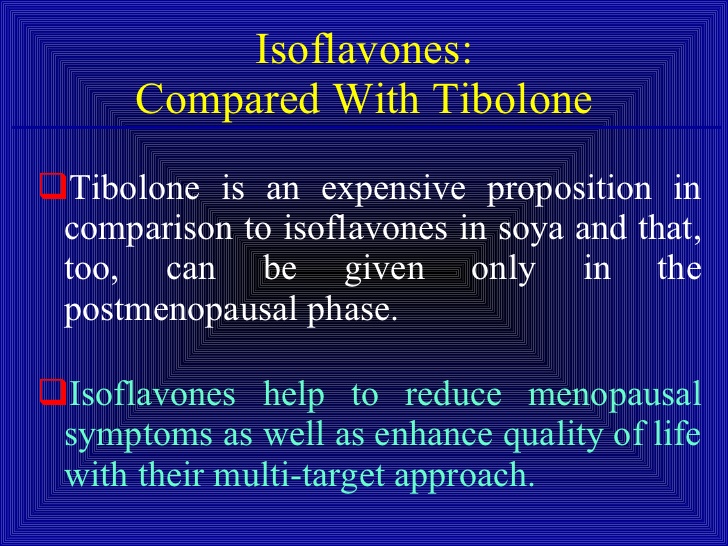 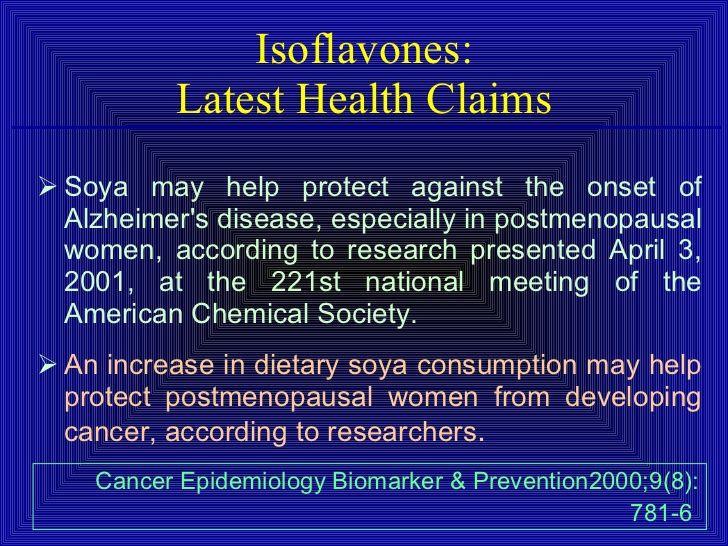 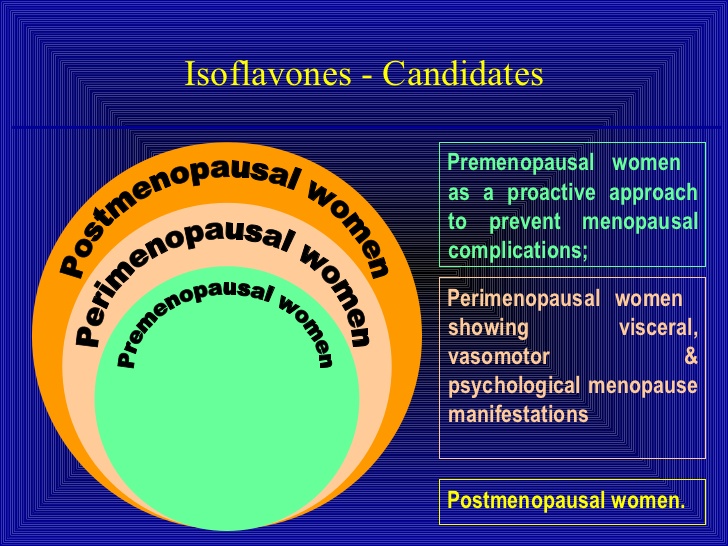 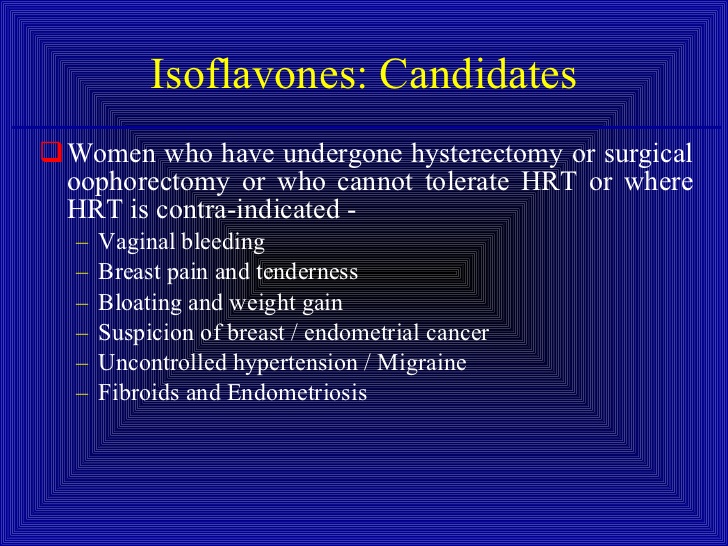 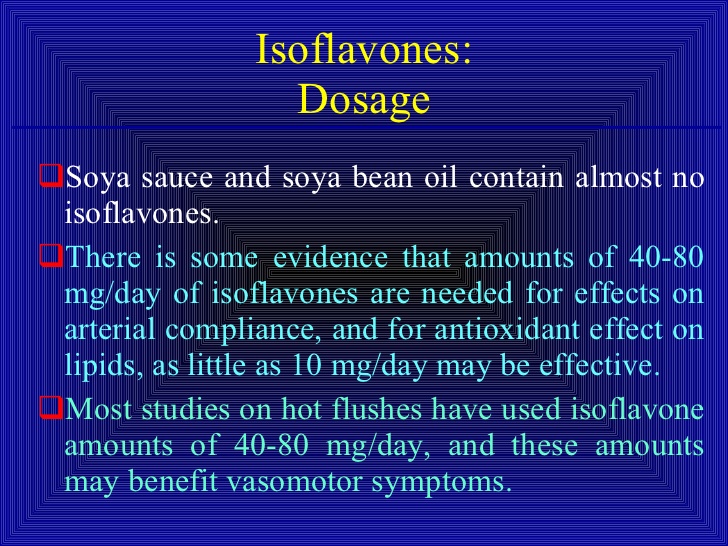 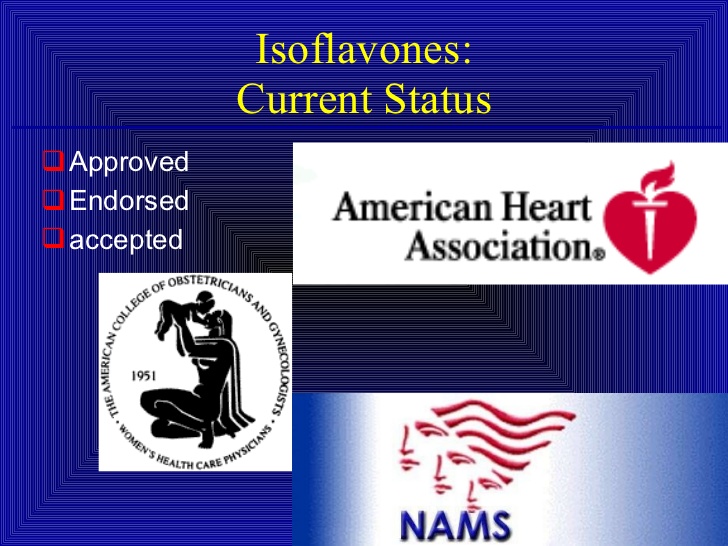 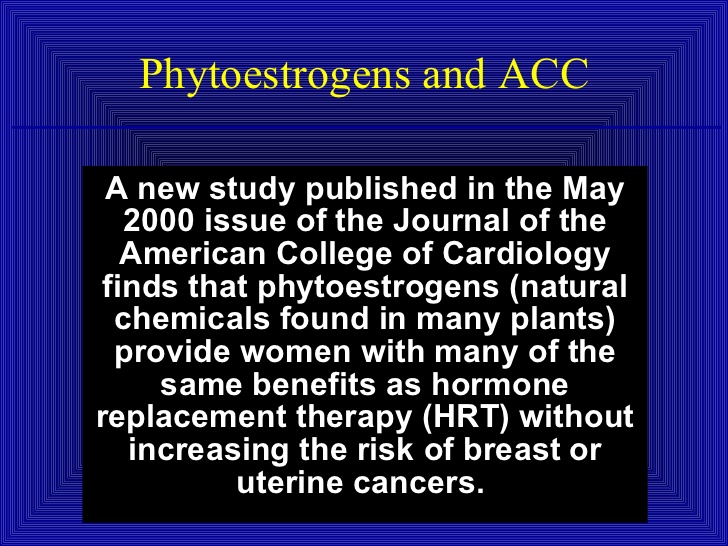 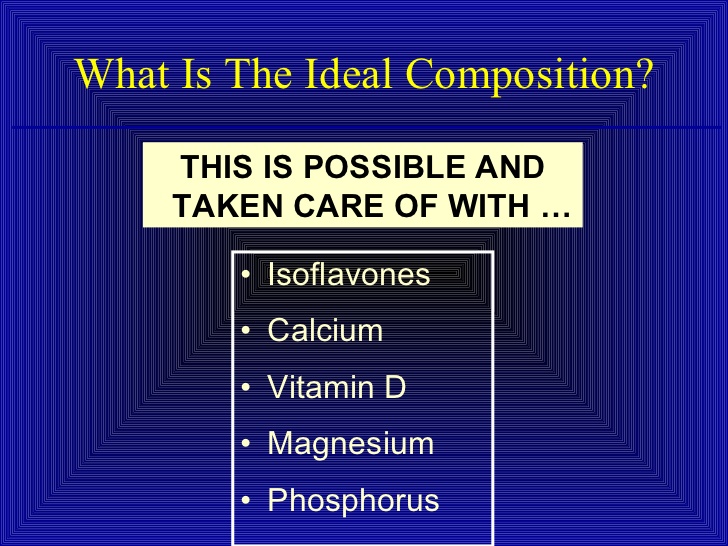